Hopes for and reality behind pension funds
Ania Zalewska
Centre for Governance and Regulation
 School of Management, University of Bath, UK 

“Savings, Risks and Retirement Financing”
Institut du Risque et de l’Assurance du Mans (IRA), Le Mans Université
20 March 2018
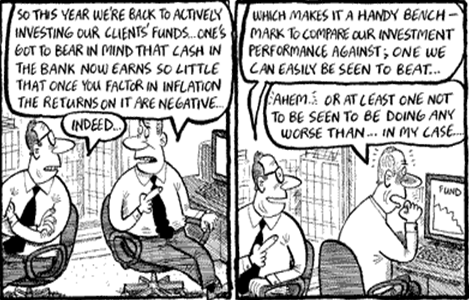 How do they prioritise?
vs.
Risk-return characteristics
Risk-return characteristics
How to beat the benchmark?
return
P
M
PPB
risk